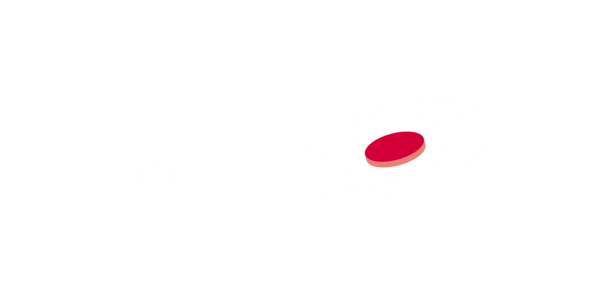 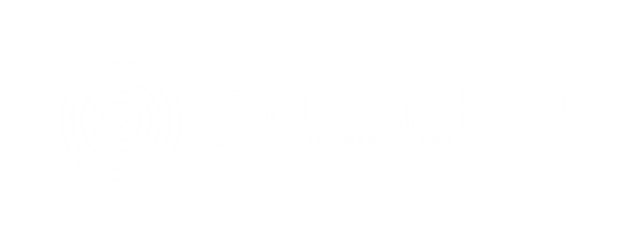 FUNDUSZE EUROPEJSKIE 
W TWOJEJ FIRMIE
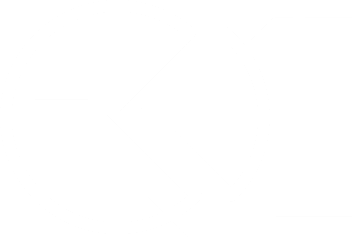 Indywidualne spotkania konsultacyjne dla MŚPz ekspertem Głównego Punktu Informacyjnego Funduszy Europejskich
Zapraszamy MŚP na spotkanie 30.09.2021 r. od godz. 10:00
Zgłoszenia udziału w bezpłatnym spotkaniu konsultacyjnym prosimy wysłać na adres: wsparcie@technologpark.pl
Więcej informacji: www.technologpark.pl
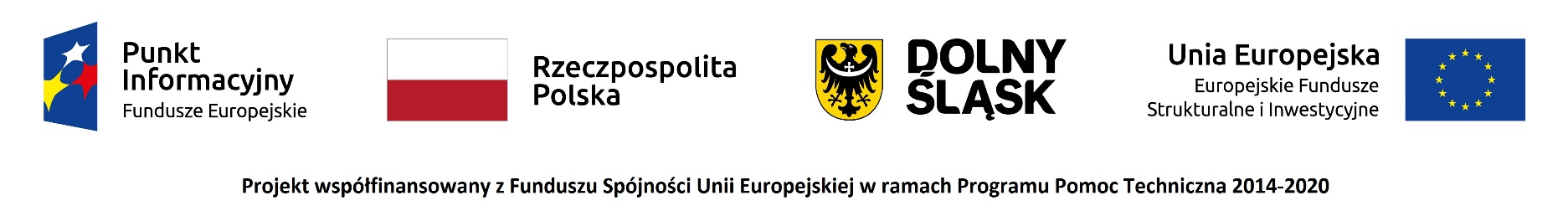 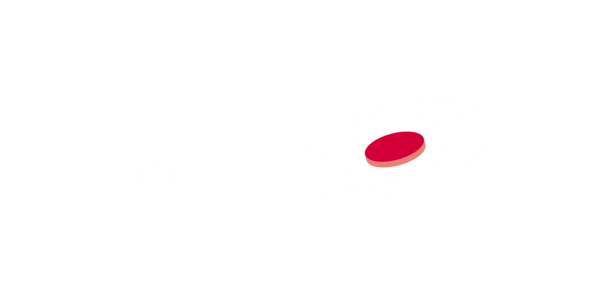 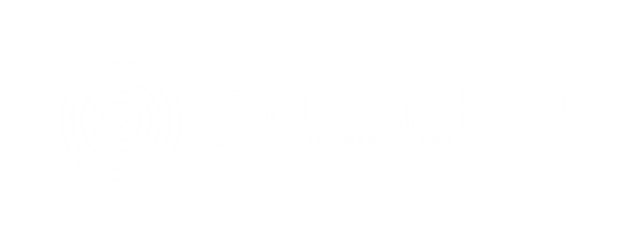 FUNDUSZE EUROPEJSKIE 
W TWOJEJ FIRMIE
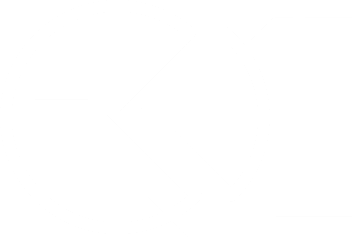 Indywidualne spotkania konsultacyjne dla MŚPz ekspertem Głównego Punktu Informacyjnego Funduszy Europejskich
Zapraszamy MŚP na spotkanie 30.09.2021 r. od godz. 10:00
Zgłoszenia udziału w bezpłatnym spotkaniu konsultacyjnym prosimy wysłać na adres: wsparcie@technologpark.pl
Więcej informacji: www.technologpark.pl
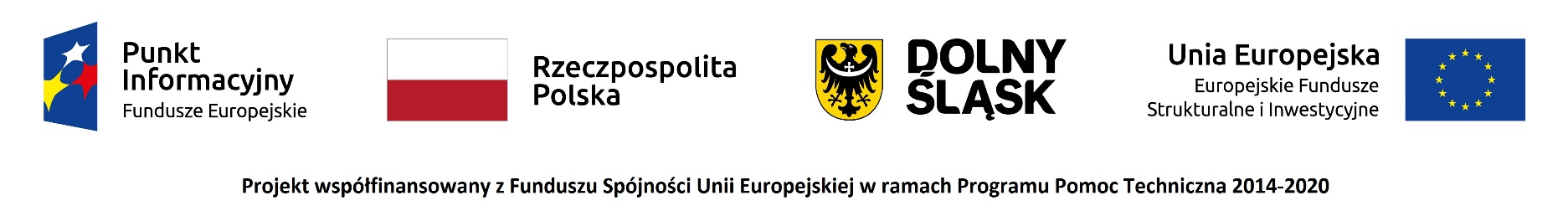